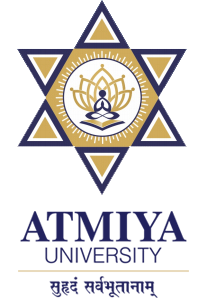 Return Objects and Array
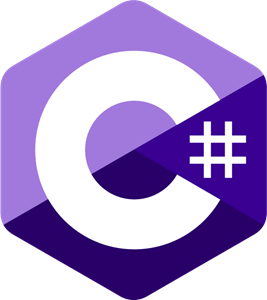 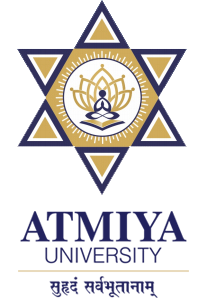 Return Objects
A method can return any type of data, including class types.
When an object is returned by a method, it remains in existence until there are no more references to it. At that point, it is subject to garbage collection. Thus, an object won’t be destroyed just because the method that created it terminates.
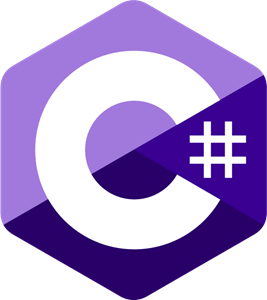 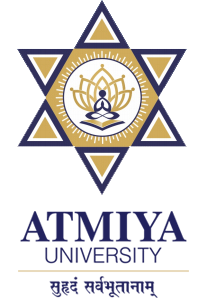 Return an Array
Since in C# arrays are implemented as objects, a method can also return an array. (This differs from C++ in which arrays are not valid as return types.)
Notice how the int array return type is specified. This syntax can be generalized. Whenever a method returns an array, specify it in a similar fashion, adjusting the type and dimensions as needed.
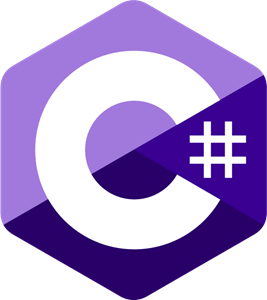 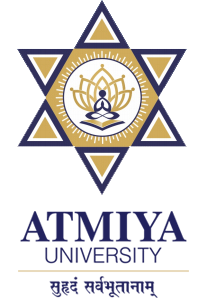 Thank You
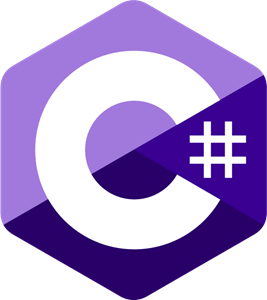